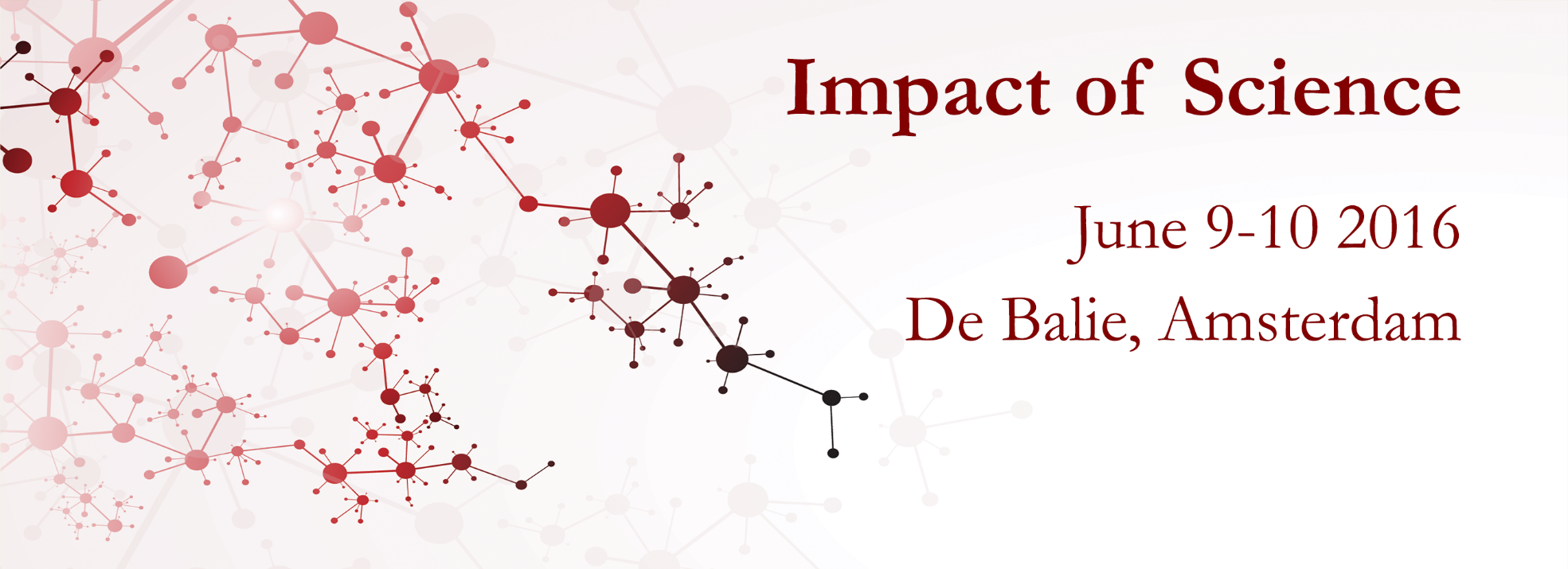 Impact of Science Conference the Roundtable on:  

Addressing Local Community Challenges
25th June, 2021
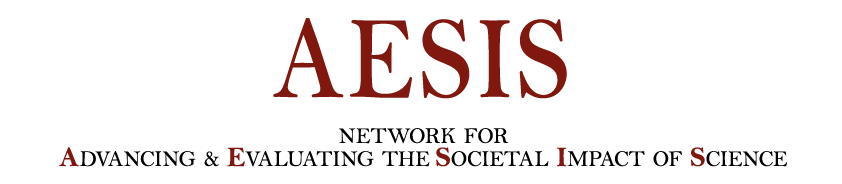 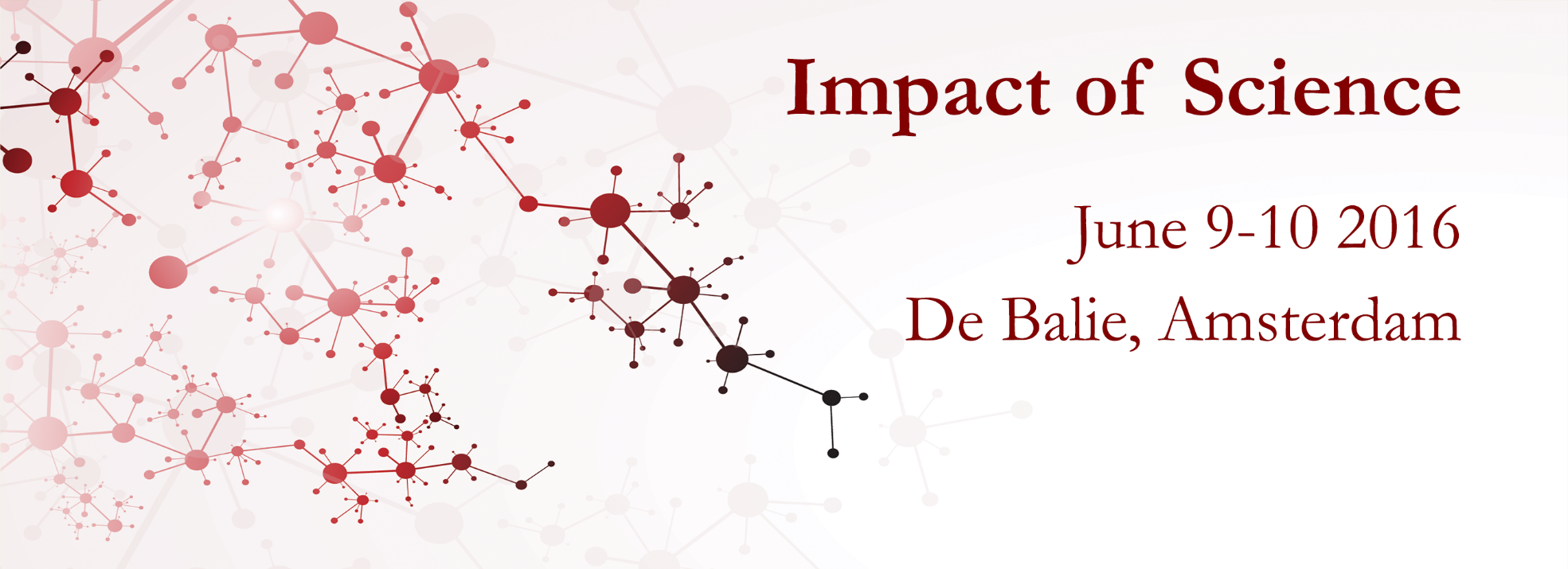 Impact of Science 
23-25 June, 2021
Trevor Stuthridge : Research Director of AgResearch, New Zealand 

Garry Watson: Chairman of Nga Uri o te Ngahere Trust, and Founder / National coordinator of te Kohimarama, New Zealand
Overview of the Speakers
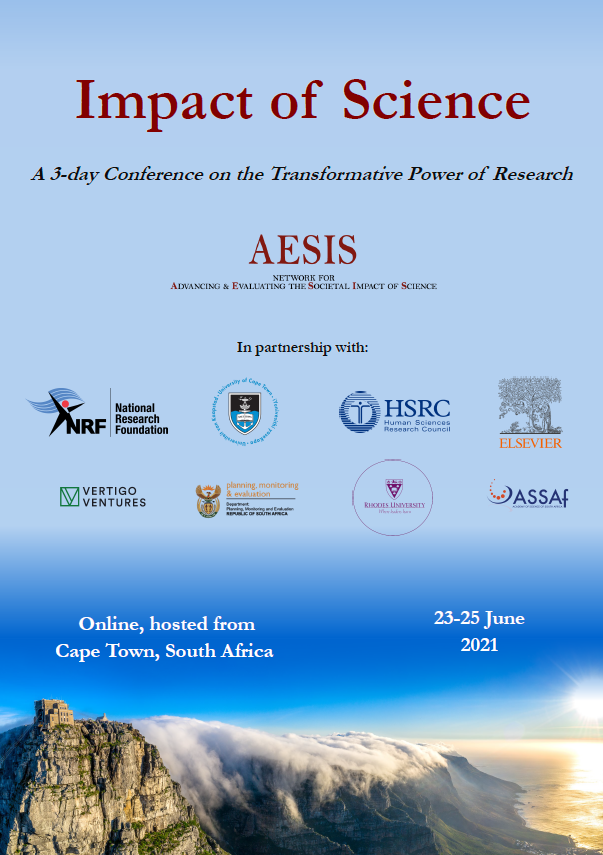 #IOS21
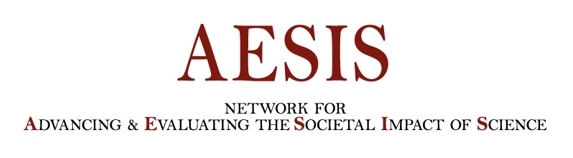 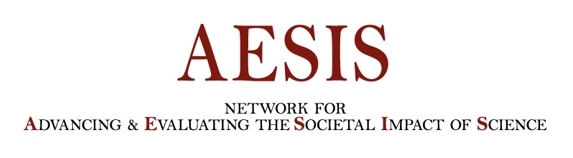 Impact of Science  
23-25 June, 2021
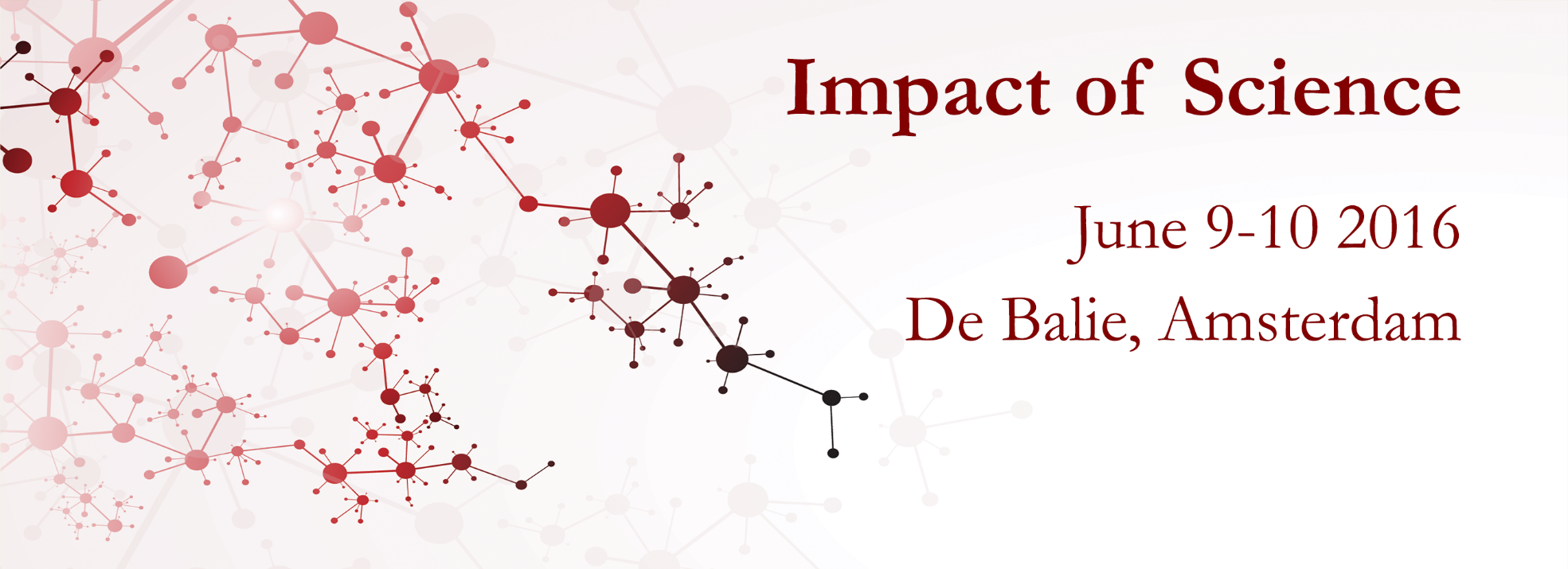 Trevor Stuthridge 
Research Director of AgResearch, New Zealand
Garry Watson 
 Chairman of Nga Uri o te Ngahere Trust, and Founder / National coordinator of te Kohimarama, New Zealand
#IOS21
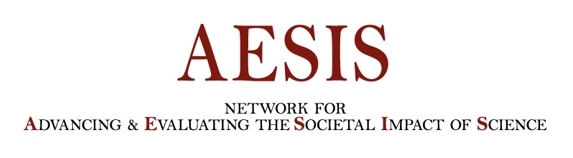 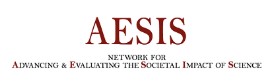 Addressing local community challengesKohimarama: A unique flagship for indigenous community led research in Aotearoa New Zealand Trevor Stuthridge					Garry WatsonResearch Director 							Chairman
Nga Uri o te Ngahere Trust
          Kaitiakai o te Ao Marama
AgResearch
          āta mātai, mātai whetū
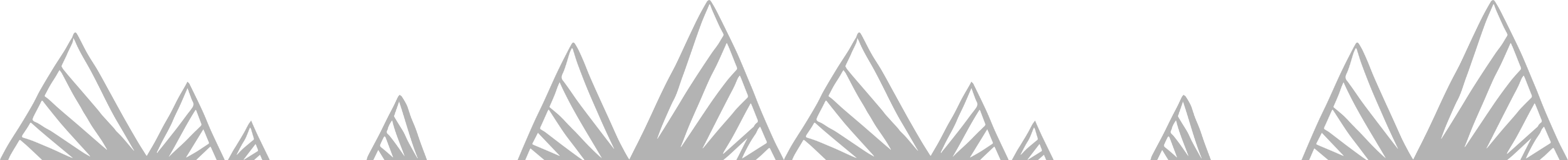 1 Digital Agriculture

  Turning data into knowledge into solutions
2 Ethical Agriculture

  Doing the right thing the right way
3 Resilient Agriculture

  Building the capacity to respond
4 Smart Foods

  Tailoring what you eat to what you need
5 Beyond Food

  No waste, new protein bio-economies
6 Consumer Interface

  Best product, best market, best value
Te Ara Tika - embracing Mātauranga Māori as an equal knowledge system
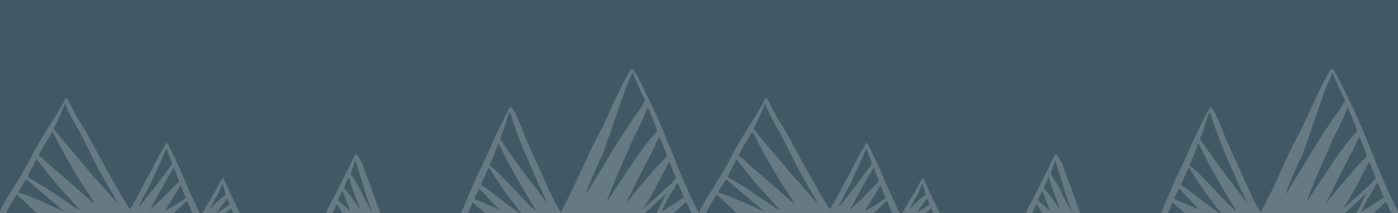 1 Digital Agriculture

  Turning data into knowledge into solutions
2 Ethical Agriculture

  Doing the right thing the right way
3 Resilient Agriculture

  Building the capacity to respond
4 Smart Foods

  Tailoring what you eat to what you need
5 Beyond Food

  No waste, new protein bio-economies
6 Consumer Interface

  Best product, best market, best value
Te Ara Tika - embracing Mātauranga Māori as an equal knowledge system
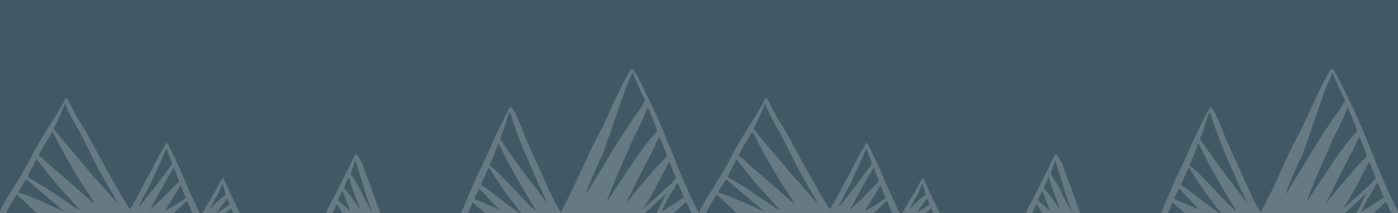 Unique Māori approach to our science
Harness champions and early adopters
Māori worldview through local partnerships
For Māori specifically - for our sector generally
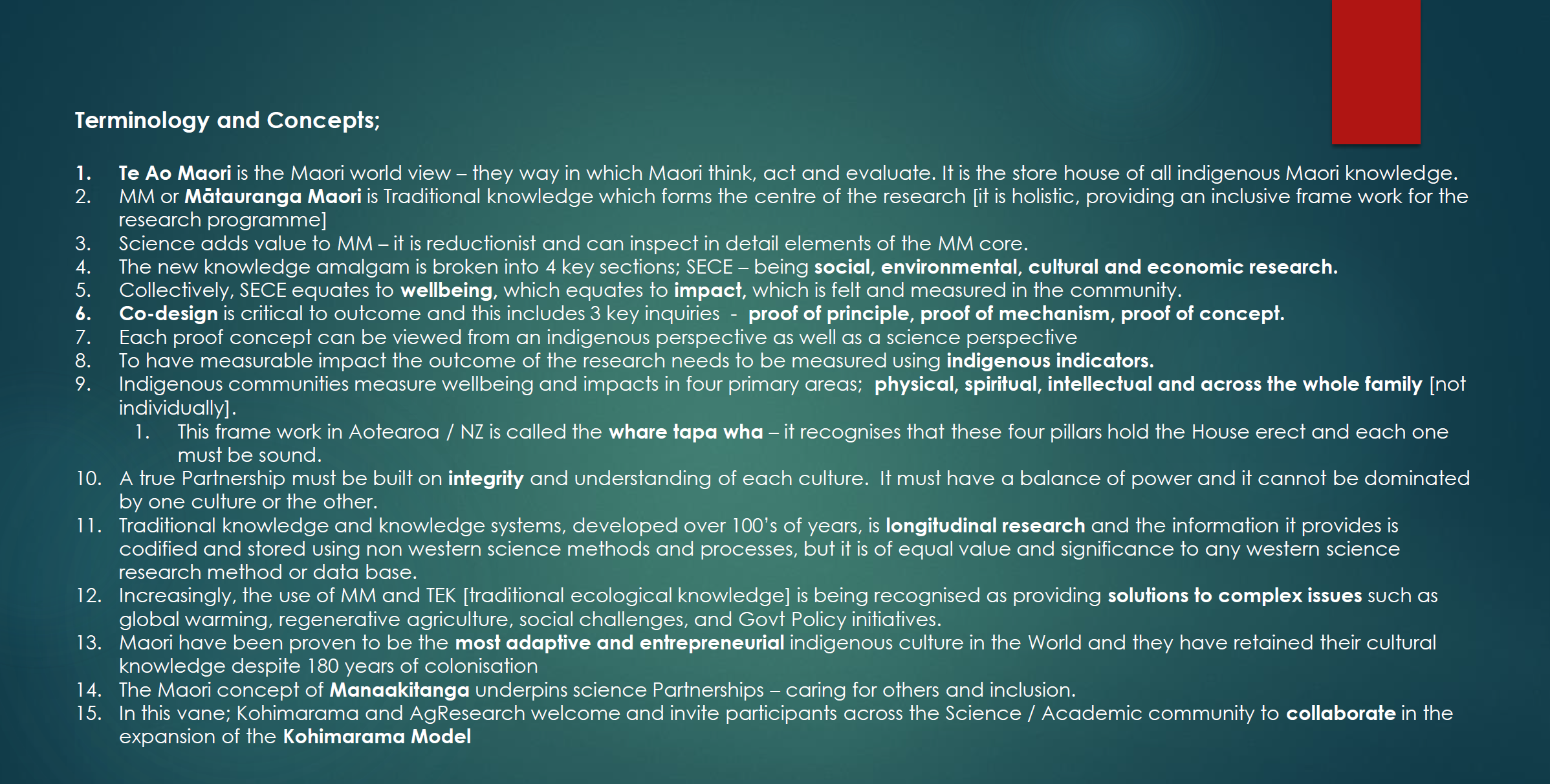 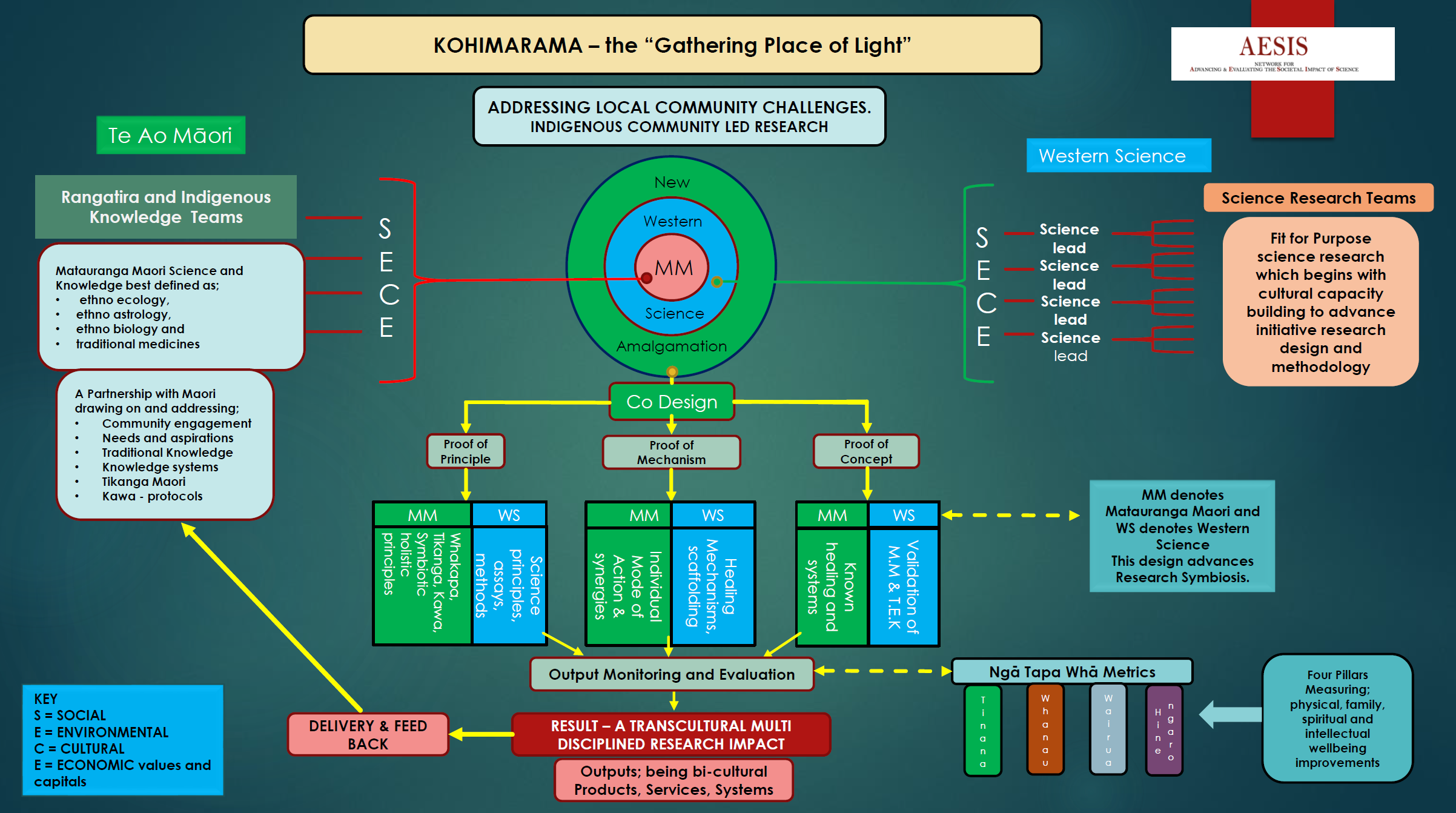 Kohimarama exemplars
CAPACITY BUILDING
 
NUOTN Te Ao Maori training
12 scientists over 2 years
 
Rangihaeata  Rangatahi Succession plan
Science careers for rangatahi Maori
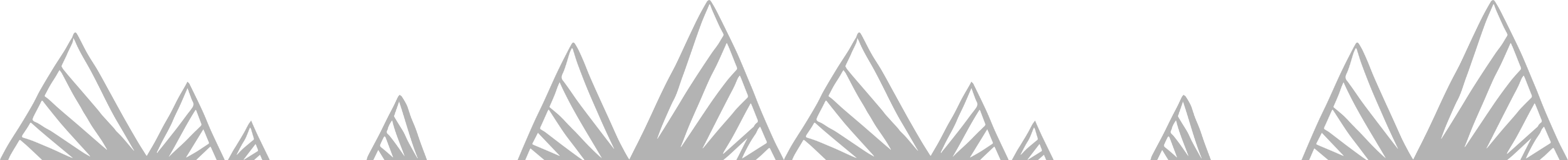 Kohimarama exemplars
INDIGENOUS ENTREPRENEURSHIP

First Light Foods
Wagyu beef production
 
Taonga Species and Rongoa Maori
Maori economic base through the use of our unique IP
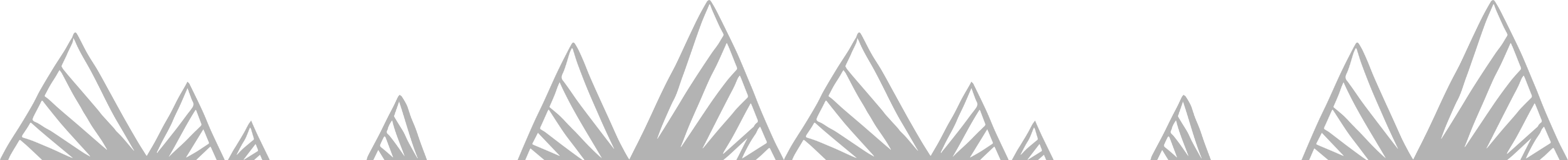 Kohimarama exemplars
SUSTAINABLE LAND MANAGEMENT
 
Maramataka 
Incorporating traditional Luna cycle knowledge into land utilisation models
 
Pakihiroa Farms 
Land diversification across 50,000 ha of whenua Maori 
 
Tino Rangatiratanga Endeavour
First contact land development and agricultural production
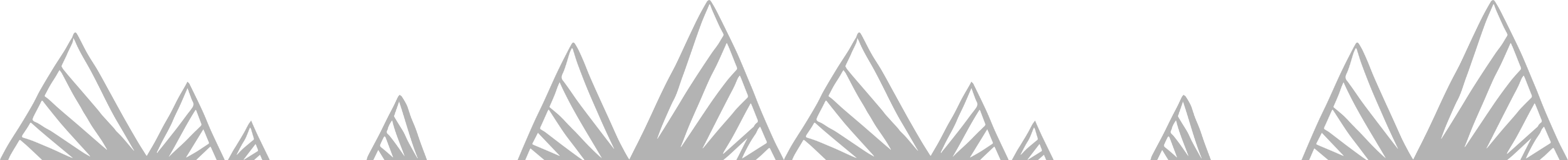 Kohimarama exemplars
SELF SUFFICIENCY
 
Torere Connect
Marae Provisioning Model
 
Micro Abattoir 
Small processing units across East Cape region
 
Kai Kete 
Supply chains for urban Maori provisioned from rural Maori production
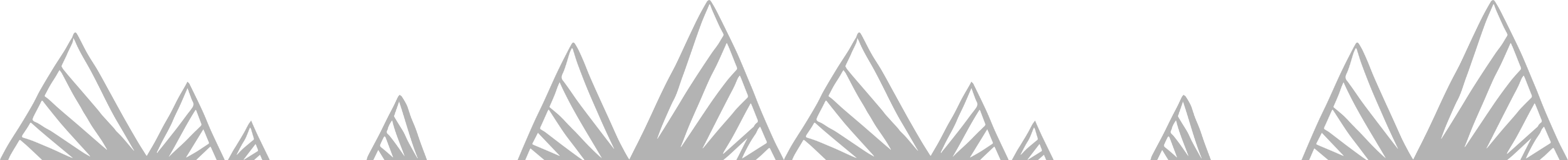 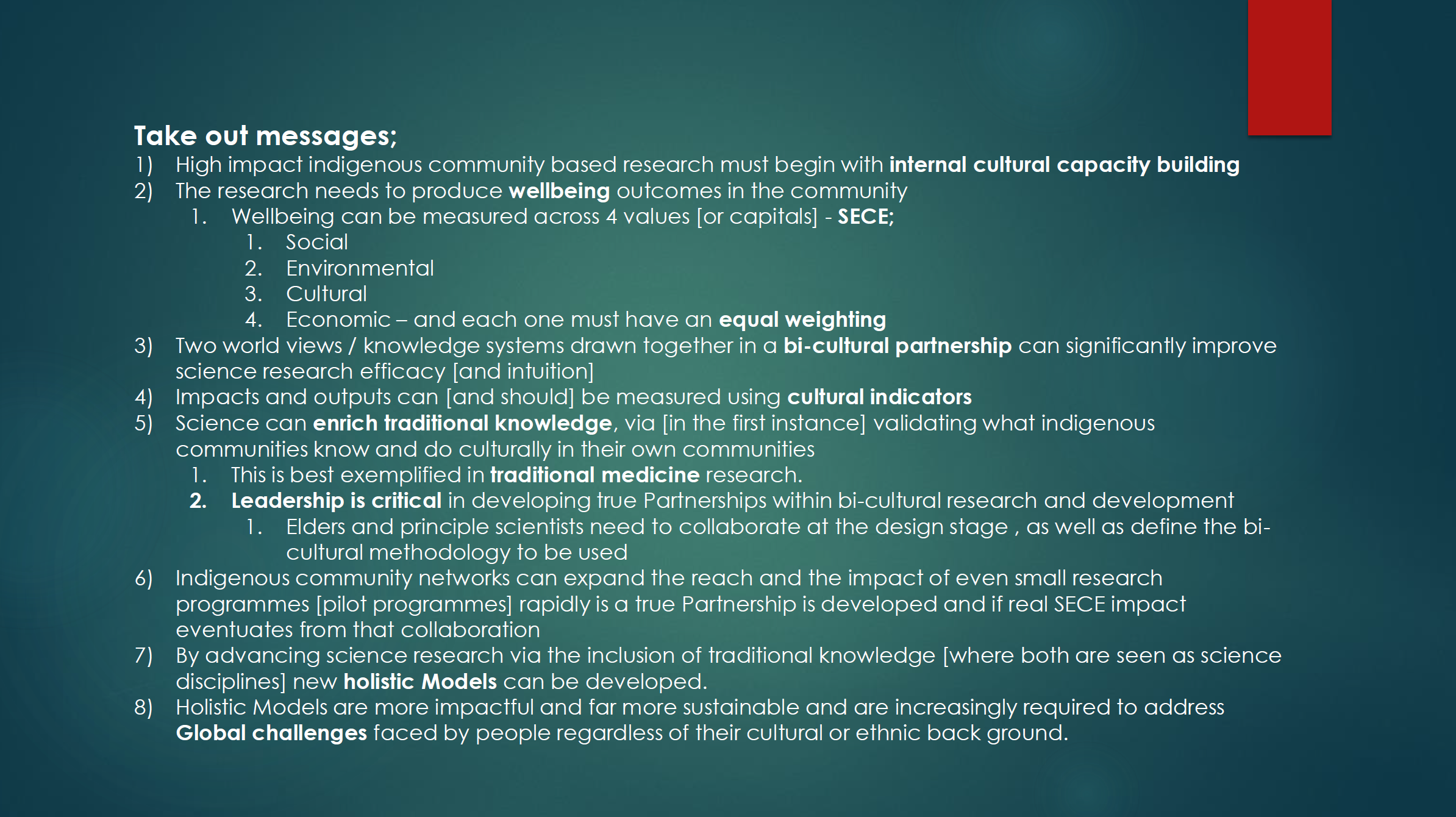 Impact of Science   
23-25 June, 2021
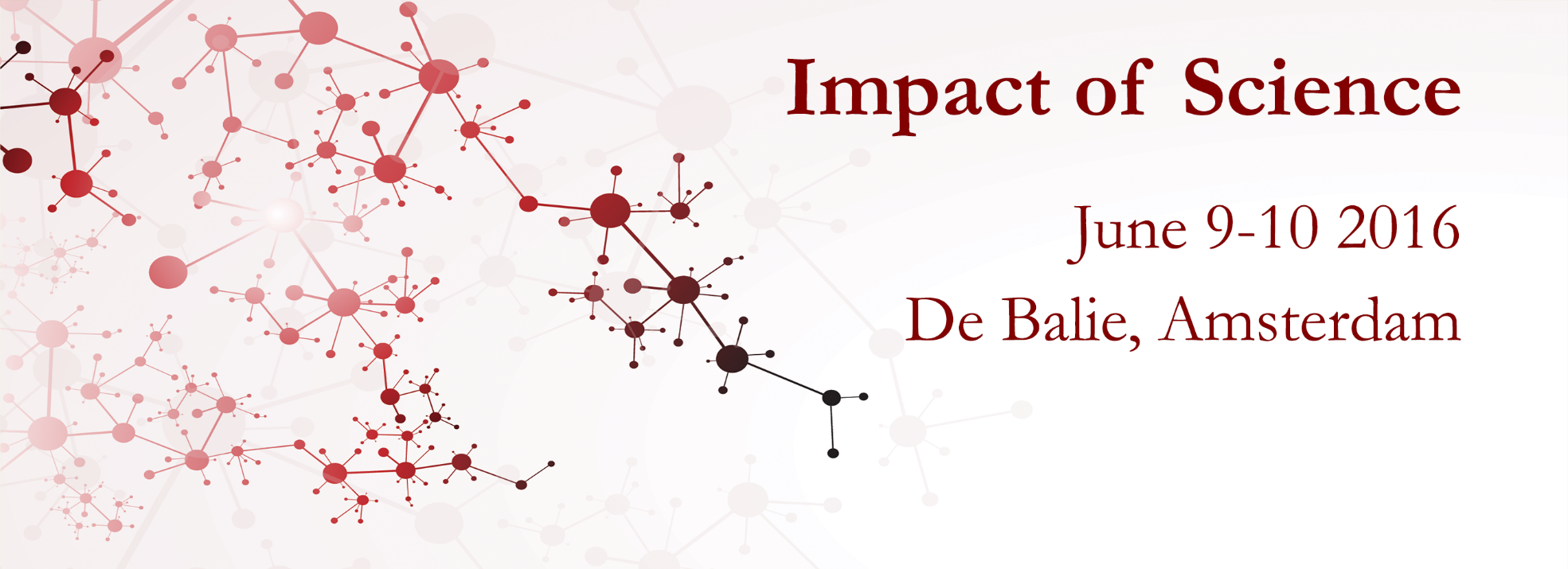 Thank you
#IOS21
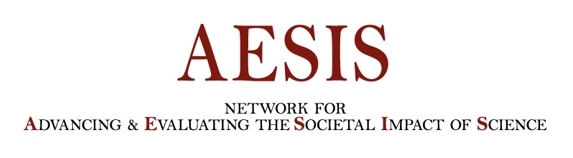